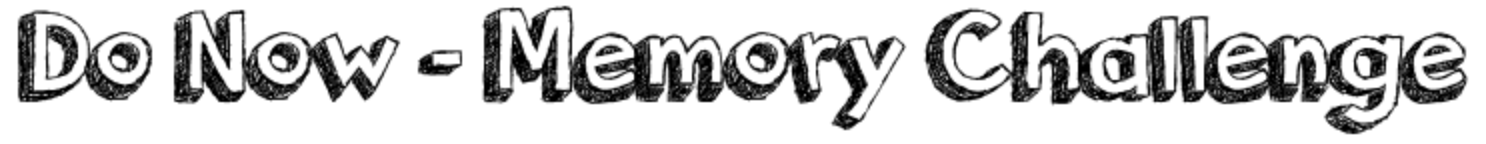 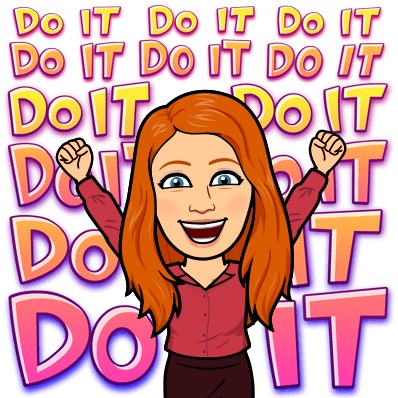 1) How many of these words can you remember?



2) Which is the odd one out?



3) Conjugate 



4) Translate
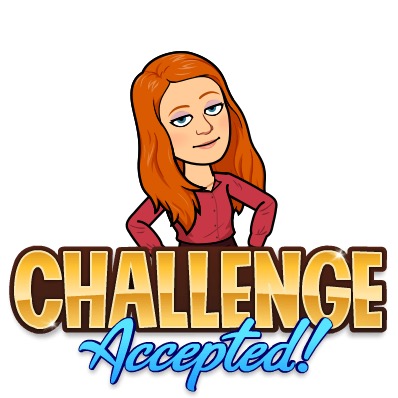 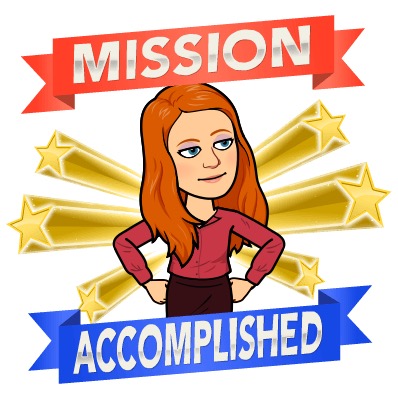 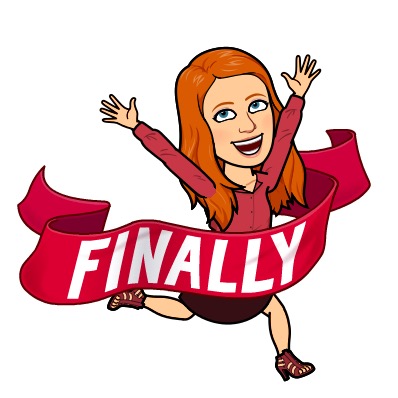 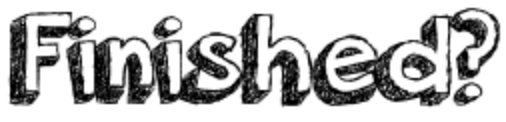